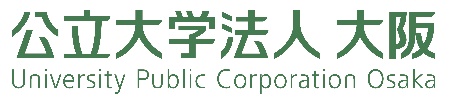 公立大学法人大阪　2023年度　主な成果（案）
資料１-５
■第一期中期計画（要旨）
・大阪公立大学は、府大・市大の歴史や取組、成果を継承・発展させ、国際化やダイバーシティ推進にも一層積極的に取り組み、本来の使命である「教育」「研究」「社会貢献」に加え、本学
　ならではの「都市シンクタンク」と「技術インキュベーション」の二つの新たな機能を充実・強化することで、大阪や地域の成長・発展に貢献する。
・高専は、改革案に基づく取組を進め、社会の変化や要請に応えるとともに、大阪の成長・発展に資する人材を育成する。
・府大及び市大は、在籍する学生へ、継続して質の高い教育や充実した学生支援を提供する。
■主な成果
＜教育＞ 
▻ キャリア支援［No.8］
・就活対象学生イベントに限らず、低学年向け、留学生向けイベント等を開催した。後期からは5名の　　
　キャリアカウンセラーの増員を行った。（個別相談件数5,889件、就職支援イベント267回開催）
▻ 多様な学生を包摂する取組［No.10］
・年間194名の外国人留学生にチューターを配置した。また国際交流宿舎（上野芝）代替を見据え、
杉本キャンパス内に民間事業者による宿舎整備を行う方向性について、さらなる検討を開始した。
▻ 入学者選抜［No.11］
・志願者数は一年おきに増加、減少を繰り返しやすい傾向があるなか、前年度を上回る志願者数となり、
開学以来、国公立大学において志願者数日本一及び2年連続志願者数が増加した。
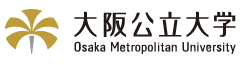 Ⅴ
＜国際＞
▻ キャンパスのグローバル化［No.22］
・コロナ禍で抑制されていた短期派遣等が再開されたことに伴い、目標を上回る件数の海外派遣にかかる説明会を
　実施した。また、登録学生・教員向けに海外留学についての情報発信を積極的に行った。
・海外留学奨励金事業として、短期海外留学プログラム奨励制度、中長期海外留学奨励金制度を実施し、
　計153名に支援を実施した。
Ⅴ
Ⅳ
Ⅳ
＜2つの新機能＞
▻ 都市シンクタンク機能・技術インキュベーション機能の整備［No.19］
・「地域中核・特色ある研究大学強化促進事業（55億円）」、「地域中核大学イノベーション創出
　環境強化事業（2億円）」が採択された。スタートアップの参画や大学発スタートアップなどの「産学官民共創
　リビングラボ機能」を推進し、「都市シンクタンク」及び「技術インキュベーション」機能を充実する。
・大学の総合知及び都市シンクタンク機能を発揮するため、学長のもと、様々な分野の教員のほか、大阪府市の　　
　担当者及び大阪健康安全基盤研究所など法人外のメンバーも参画する体制を整備し「大阪国際感染症研究
　センター」を本格稼働させた。また、より研究力を高めるため、国際的にも感染症研究のトップを走る長崎大学と　
　包括連携協定を締結し、記念シンポジウムを実施した。
Ⅴ
＜研究＞
▻ 研究力の強化［No.12］ 
・若手研究者等への研究支援制度として、特別研究員申請支援制度、科研費申請支援制度を実施し、
　計76件の申請支援を行った。また、特任教員による博士後期課程学生へのメンタリングを685件実施した。
▻ 大学の強みを活かした研究の推進［No.14］
・大型外部資金の採択に繋がる本学の特色ある研究の推進を目的として、1,000万円以上の公的受託研究
　事業への申請支援を55件実施した。
Ⅴ
Ⅴ
＜附属病院＞
▻ 高度・先進医療の提供［No.23］
　・高度急性期医療の充実及び医療安全の向上に向けて、緊急時に使用する人工心肺装置などが設置できる
　十分なスペースを確保したハイブリッド手術室を10月に稼働し、低侵襲・高難度手術が実施できる体制を整えた。
＜社会貢献＞ 
▻ 産業活性化への貢献［No.18］
・民間企業等に知的財産権を技術移転し、実施許諾等契約66件（26,649千円）を達成した。
　知的財産マネジメントオフィスやURAが連携して研究成果を発掘し、120件を特許出願した。
Ⅲ
Ⅳ
＜法人運営＞
＜教育＞＜社会貢献＞
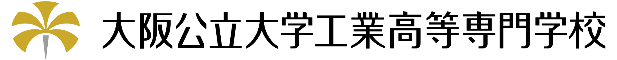 Ⅲ
ダイバーシティの推進[No.49]
・ライフイベントによらず研究者が活躍できる環境を整備するため、研究支援員を76名の研究者に配置し、また
研究者を対象とする各種相談窓口については、介護相談窓口を月２回実施した。
 ■女性教員在籍比率     ：19.3%（3月末時点）　（参考）2024年4月1日現在：19.8%
 ■教授職の女性比率      ：15.5%（3月末時点）　（参考）2024年4月1日現在：17.3%
 ■女性職員の管理職比率：21.9%（3月末時点）  （参考）2024年4月1日現在：24.3%
Ⅳ
▻ 高専教育の質の向上と検証［No.27］
・新カリキュラム（1～2年）に対応した数理・データサイエンス・AI教育プログラム（リテラシーレベル）に
　ついて、修得率が84％となり、目標を上回った。
▻産学連携の推進［No.32］
・関西蓄電池人材育成等コンソーシアムの方向性に沿った教育プログラムを作成した上で、12月には
　本校でデモ授業を実施し、本教育プログラムにかかるフィードバック・意見交換会を実施した。
Ⅳ
Ⅳ
自己収入の確保[No.51]
URAの活動やマッチングイベント等の産学官連携活動により、共同研究等の外部資金獲得支援を実施し、競争的研究費や内閣府「地域中核大学イノベーション創出環境強化事業」など、外部資金を約117億円獲得した。
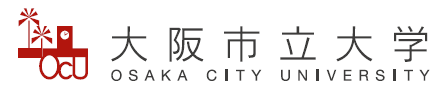 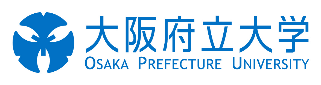 Ⅴ
＜教育＞ ［No.34~43］
・府大、市大の学生に継続して、質の高い教育やキャリア支援等の学生支援を提供している。
戦略的広報[No.55]
・学長茶会や関西プレスクラブタイアップなど、新しいテーマや開催形態でのメディアイベントを開拓し、幹部とメディアとの直接コミュニケーション機会を拡大した。